YETİŞKİN DİN EĞİTİMİ
YETİŞKİN DİN EĞİTİMİNDE İLETİŞİM VE REHBERLİK
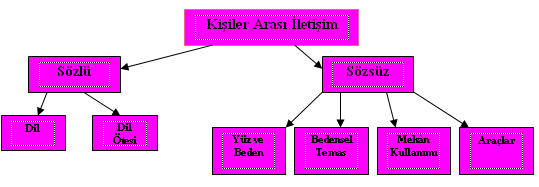 Yetişkinlerde Eğitim ve İletişim
Ne Söyledi
Hangi Yolla
Kime
Kim
Kaynak           Mesaj           Kanal          Alıcı



Geri Bildirim
Kodlama
Kod Açma
İLETİŞİM ENGELLERİ NELERDİR?
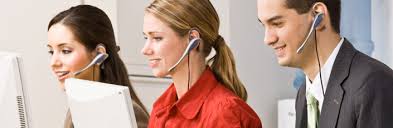 1)KAYNAK ENGELLERİ:
A) KİŞİLİK YETERSİZLİĞİ

B) BİLGİ YETERSİZLİĞİ

TEKNİK YETERSİZLİĞİ
2.MESAJ ENGELLERİ
1. MESAJ DÜZENLEME YETERSİZLİĞİ


2. KODLAMA YETERSİZLİĞİ


3. SUNUŞ YETERSİZLİĞİ
3) ALICI ENGELLERİ:
A)DİKKATLE İLGİLİ ENGELLER
----DİKKAT KOPMASI
----SAHTE DİKKAT

B)ALGIDA SEÇİCİLİK

C)ÖRTÜLÜ ANLAMLARIN YORUMU VE ÖNYARGILAR
4)KANALA  DAİR  ENGELLERİ:
DİNİ İLETİŞİMDE ZAMANLAMA HATALARI


DİNİ İLETİŞİMDE UYGUN OLMAYAN ORTAMLAR
Yetişkinlerle  İletişimde Dikkat Edilecek Hususlar
İletişim oluştururken hedef kişi ya da kitlenin (alıcının) ilgisini çeken, mesajların seçilmesi son derece önemlidir.
Mesajın çıktığı kişi ya da kurumun güvenilirliği (kaynağın güvenilirliği) mesajın kabul görmesini artırmaktadır. 
İletişimde mesajın kalıcılığının sağlanması için tekrarında yarar vardır. 
Hedef kitlenin en açık olduğu iletişim kanalı belirlenmelidir. 
Mesaj anlamını bozmadan alıcıya istenilen şeyleri aktarabilecek biçimde oluşturulmalıdır.
Yetişkinlerle  İletişimde Dikkat Edilecek Hususlar
İletişimin etkili olabilmesi için mesajların ihtiyaçlara yönelik olması, bu ihtiyaçların karşılanması için bir yol önermesi gerekir. 
İnsanı içinde yaşadığı kültürel ortamla ve grup bağlarıyla birlikte ele almak gerekir. 
Mesajın başarı kazanma şansı alıcının tutum değer ve inançları dikkate alındığı oranda artmaktadır. 
İletişimin başarıya ulaşması zamanlama ile de ilgilidir. 
İletişim biçimleri birbirini destekleyecek biçimde kullanılmalıdır.
YETİŞKİNLİK DÖNEMİ EĞİTİMCİLERİNDE BULUNMASI GEREKEN ÖZELLİKLER
1-Destek ve Cesaretlendirme
2- Diyalog
3- Sevgi ve İlgi
4. DİNLEME
5-Güven ve Saygı
6. Empati
7-Kabul ve Onay
8-Soru-Cevap Metodu
9-İfade Serbestliği
YETİŞKİNLER DİN EĞİTİMİNE DAİR PROBLEMLERİ TANIMAK VE ÇÖZÜMLERİ BİLMEK İYİ BİR EĞİTİM VEREBİLMEK AÇISINDAN ÖNEMLİDİR;
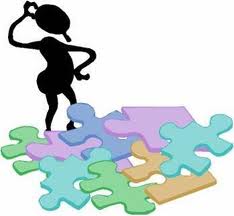 İyi Bir Din Eğitimi Verebilmek İçin Şu Hususlar Unutulmamalıdır:
1- Yetişkinlere verilecek dini bilgilerin rahatlıkla kavranmasına imkan verecek bir düzen içinde sunulması gerekir. Anlatılan bilgiler üzerinde tartışma yapılarak sağlam kanaatler oluşturulmasına fırsat verilmelidir. Dini konularda kalıplaşmıs görüs ve kararların tek gerçeklik seklinde tartısmaya kapalı olarak aktarılması olumsuz neticeler vermektedir.
2- Yetiskinlerin ilgileri ve problemleri dikkate alınarak onlara verilecek dini bilgiler için zamanı ve ortamı uygun hale getirmek gerekir. Hutbe ve vaazlar için camiler uygun dini iletişim ortamları kabul edilse de verilen bilgilerin öğrenilebilmesi için yetişkinlerin zihinsel hazır oluş durumuna getirilmesi çocuklardan daha zordur ve daha önemlidir. Bunu başaramadıkları taktirde bilgiye yönelmeleri ve öğrenmeleri mümkün olamamaktadır.
3- Andragojik dini öğretimler kesinlikle dostça ve içten olmalıdır. Öğreticinin ne vesile ile olursa olsun kin, nefret ve düşmanlık içeren ifade ve tavırlardan kaçınması, herhangi bir zümreyi, grubu, cemaati, özellikle de şahısları hedef alınmaması hatta bunu hissettirmemesi gerekir. Çünkü yetişkinler suçlama ve eleştirileri hiç ilgisi olmasa bile üzerlerine alma eğilimindedirler.
4- Andragojik dini öğretimlerde muhatapların genel ve ortak ihtiyaçlarına göre hareket edilmelidir. Çünkü yetiskinler ihtiyaç duymadıkları bilgiye ilgi göstermezler, öğrenme konusunda isteksiz davranırlar.
5- Yetişkin öğretimi geribildirimi en az olan öğretim alanıdır. Çünkü yetişkinler anlamamış olmaktan veya yanlış anlamış olmaktan utanırlar ve anlamamış olsalar bile anlamış gibi yaparlar. Bir çok yetişkin bilgisizliği ortaya çıkar korkusuyla soru sormaktan da kaçınır. Dini konularda bu çekingenlik daha fazla görülür. Bu bakımdan öğretici mümkün olduğunca insanları rahatlatabilmeli konunun öğrenilmiş olduğundan emin oluncaya kadar çaba göstermelidir.
6- Yetişkinler din öğretiminde muhatapların farklı yaşlarda, farklı statülerde, farklı bilgi ve kültür düzeyinde kimseler olmaları kaçınılmazdır. Onlara verilecek bilgilerin, kullanılacak dil ve üslubun, gösterilecek tutum ve tavırların bu farklılıklar dikkate alınarak belirlenmesi gerekir.
7- Yetişkin eğitiminde dini bilgilerin depolanıp saklanacak türden değil, hayatta pratik sonuçlar veren, insanların problemlerine çözümler getiren türden olmalıdır.
8- Yetişkinlere yönelik din öğretimlerinde yanlıs bilgi ve kanaat aktarmamak için öğreticiler dikkatli olmalı, derse iyi hazırlanmalı, kesin bilmedikleri hususlara girmemelidirler
9- Dini konular anlatılırken insanların motivasyon unsurları göz önünde tutulmalı, konuların onların ilgi alanları ile bağlantıları, yarar ve zarar ilişkileri mutlaka kurulmalıdır.
10- Belli meslek, inanç ve anlayışlar etrafında toplanmış yetişkinlerden oluşan gruplara dini öğretim verilirken gruba ait normatif davranışlar ciddi dini yanlışlıklar içermedikçe reddedilmemeli, tolere edilmelidir.